Literacy Tuesday 31th MarchPart 1
L.I. to read words using our phonics sounds

S.C. I can read aywords.
ay
Yesterday we were learning all about the ay sound.
We know that we can make the ay sound in 2 ways

ai    and  ay
Watch the links below
https://www.youtube.com/watch?v=V5rSw9mATGo

https://www.youtube.com/watch?v=6qCXP2A8LR8
Warm Up Game!
Can you read what the ay word is?

Let’s have a go!
ai         and     ay
rain				spray

wait			crayon

paint			tray

main			play

train			day
Part 2
L.I. to make sentences make sense.

S.C. I can complete the sentences using ay words to make them make sense.

Activity – Build a Sentence.

Write the sentences and fill in the missing words from the choice at the bottom of the page.

Choose from Mild, Spicy or Hot
Mild
Build a sentence – ay

Mum will __________ for the book.
_____________ hello to Gran.
The sun is out in the___________.
Chip asked me to___________ with him.
Spicy
Build a sentence – ay

I will______________ at church.
This is the __________ to the shop.
Get___________ from the water.
There was a ____________ with the trains.
Everyone will___________ together at home.
Mum put the cakes on a__________.
Please____________at home to be safe.
I made a monster from __________.
Hot
Build a sentence – ay

The volcano erupted and all the houses were covered in a___________ of ash.
The _______________ had to make an important decision.
It was time for a ____________ to somewhere hot.
The children used_______________ to draw rainbows to put in their windows.
The Pope said a ___________ and it was on the news.
In maths I made an ____________ with counters.
It was Joy’s ____________  but she couldn’t have any of here friends round to play this year..
I like to _______________ when I hear music.
Assessment Time
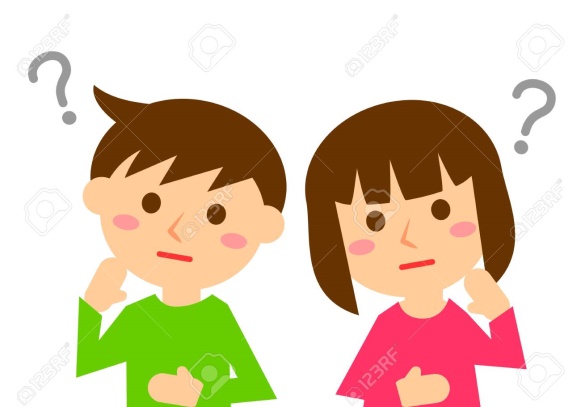 How did you get on? Choose one way.

Tell me how you feel it went by leaving 
a comment on the blog.

Draw one of the self assessment methods below next to your work.


Traffic light 			Fist of 5
				1 – I struggled
Red – not there yet		               	2 – I found some difficult
Orange – getting there		3 – I think I’m getting it
Green – got it!			4 – I’m doing well
				5 – I have got it!
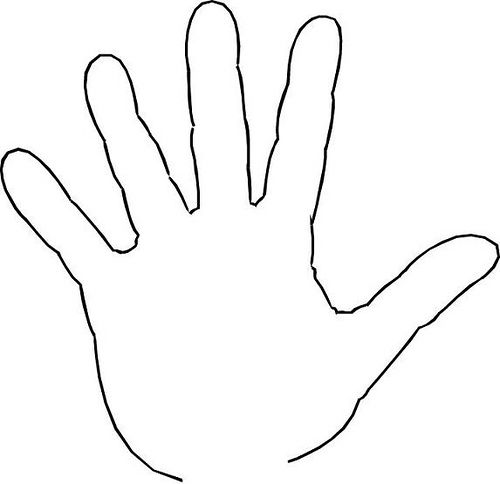 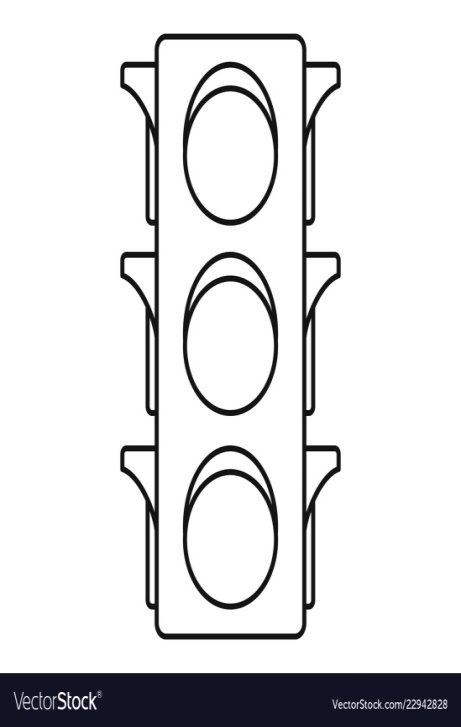 Plenary
https://www.ictgames.com/dinosaurEggs_phonics/mobile/

Click on the ay button to play the game.
A song to finish up! This has some more spelling rules for adding ed. 

https://www.youtube.com/watch?v=u1lZ9-81MOo
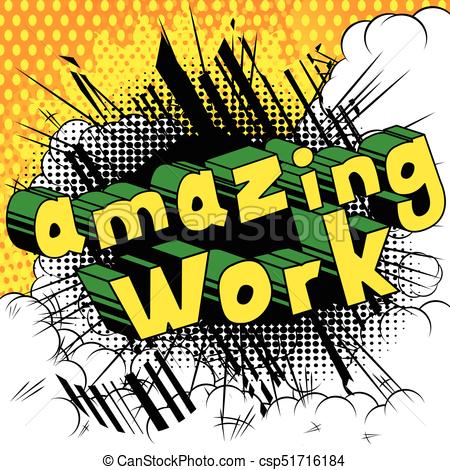 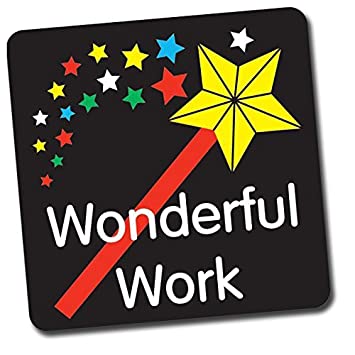